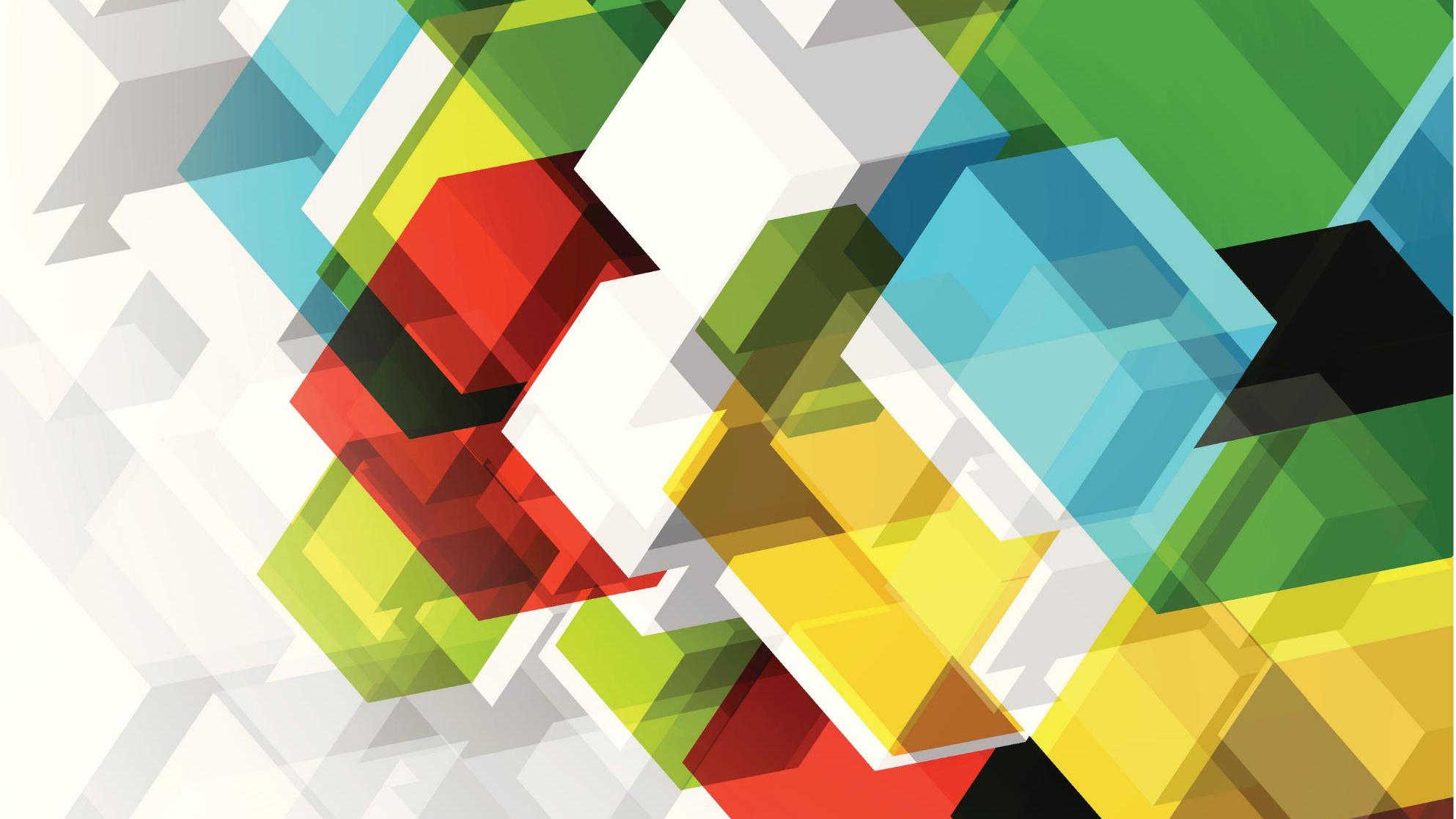 Políticas da Diáspora PortuguesaApoio ao Associativismo
Maria Sousa Galito, setembro 2021
Políticas de Apoio ao Associativismo da Diáspora Portuguesa
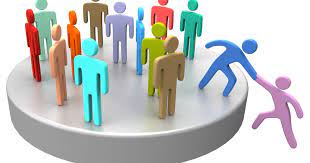 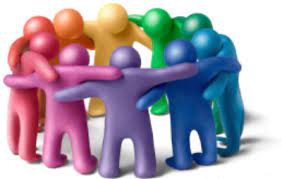 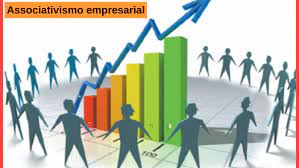 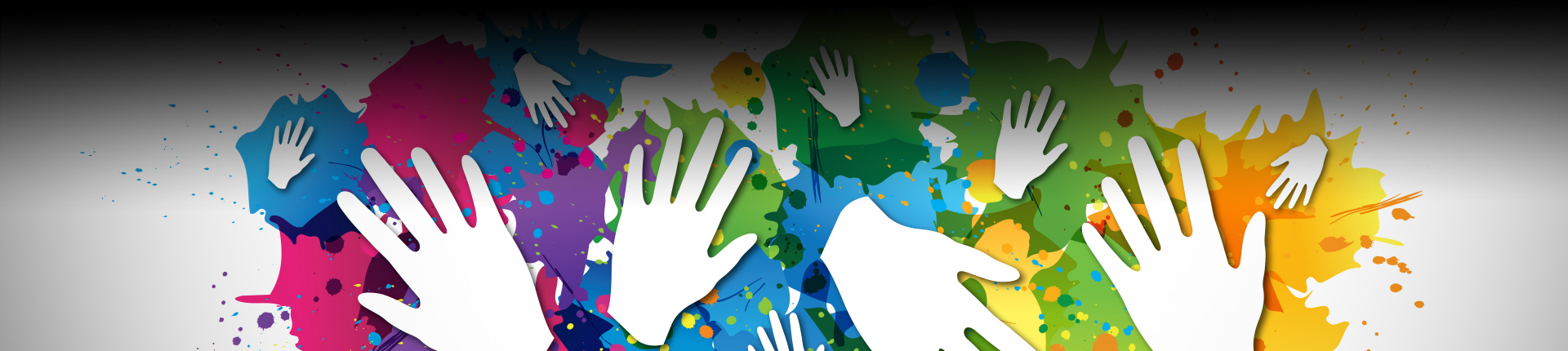 FUTURO DO ASSOCIATIVISMO TRADICIONAL DA DIÁSPORAÁreas de Futuro(a incentivar)
FUTURO DO ASSOCIATIVISMO GRADUADO DA DIÁSPORAÁreas de Futuro(a incentivar)
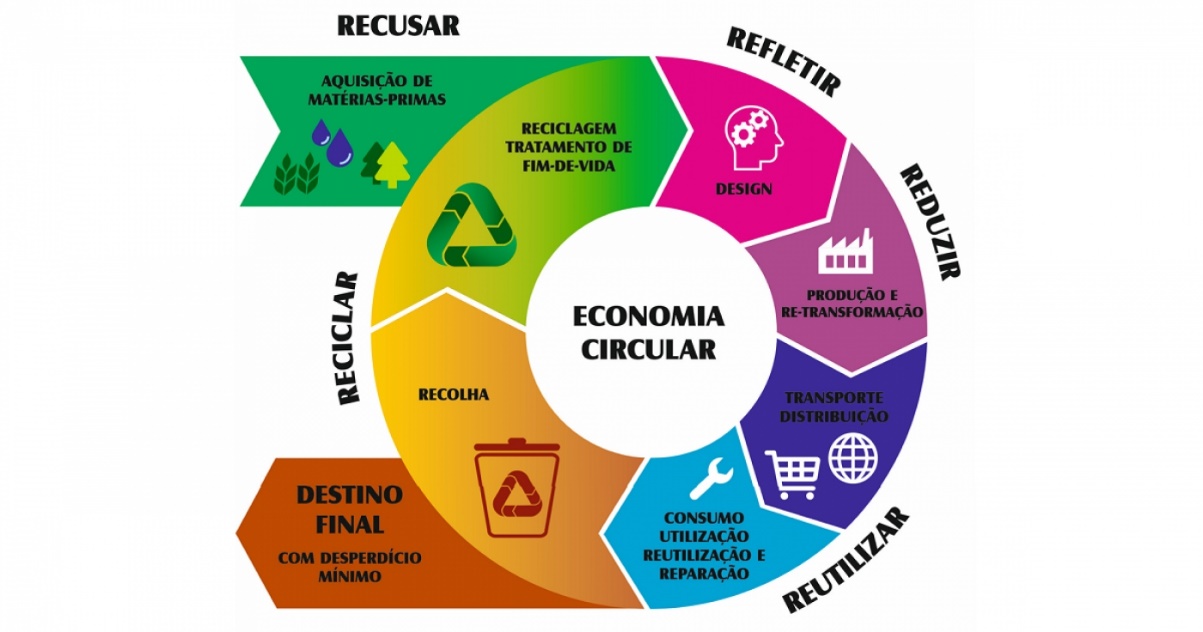 Baseado em Gomes, Paulo Z. e santos, Paulo M. (2021). “O próximo Cabo dos Trabalhos”. Revista Visão, pp. 30-42.
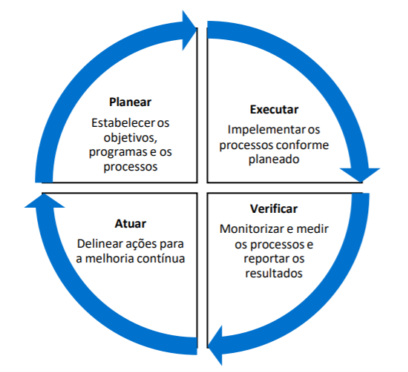 Futuro do 
Associativismo da Diáspora
Áreas de Intervenção 
Temas a incentivar com projeção de Futuro
Aposta na capacitação e na formação dos dirigentes e membros ativos das coletividades portuguesas na diáspora
Pontos focais para acompanhar evolução e comunicar com a comunidade (rede MNE);
Mapeamento das associações e seus dirigentes;
Estatísticas atualizadas sobre as comunidades em que se inserem as associações;
Sistematização da informação.
Execução das políticas da diáspora
Avaliação dos resultados apurados
Futuro do Associativismo da DiásporaCapacitação
Influência Social
Influência Política
Adaptação
Criatividade
Negociação e Persuasão. Para a comunidade portuguesa obter mais direitos e regalias
Inteligência emocional. Adequação a cenários e transformações
Capacidade de mobilizar a comunidade
Ter deias originais, criar ou inventar, fazer coisas novas
Baseado em Gomes, Paulo Z. e santos, Paulo M. (2021). “O próximo Cabo dos Trabalhos”. Revista Visão, pp. 30-42.
Futuro do Associativismo da DiásporaAdaptação
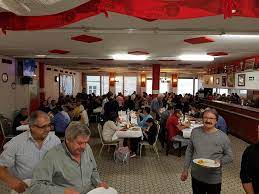 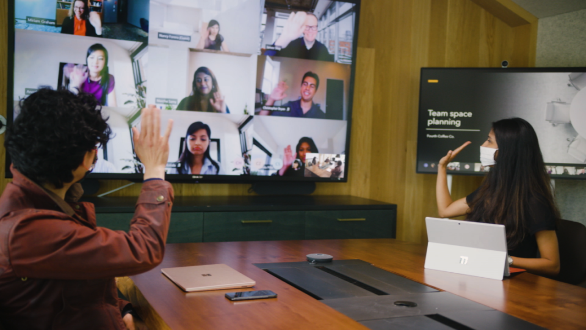 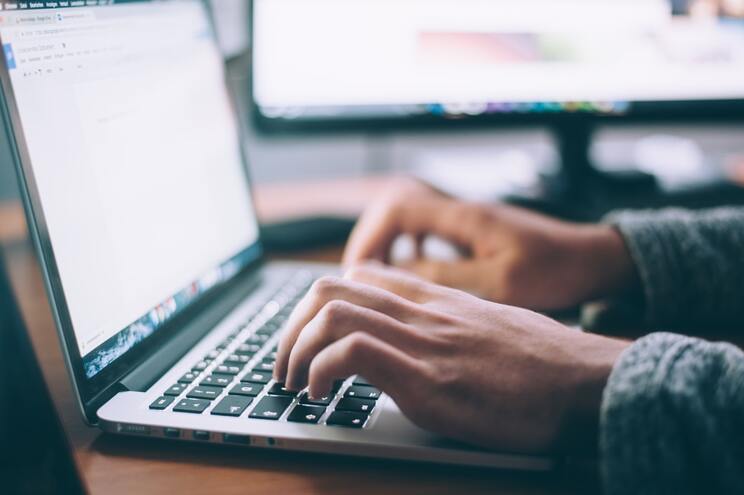 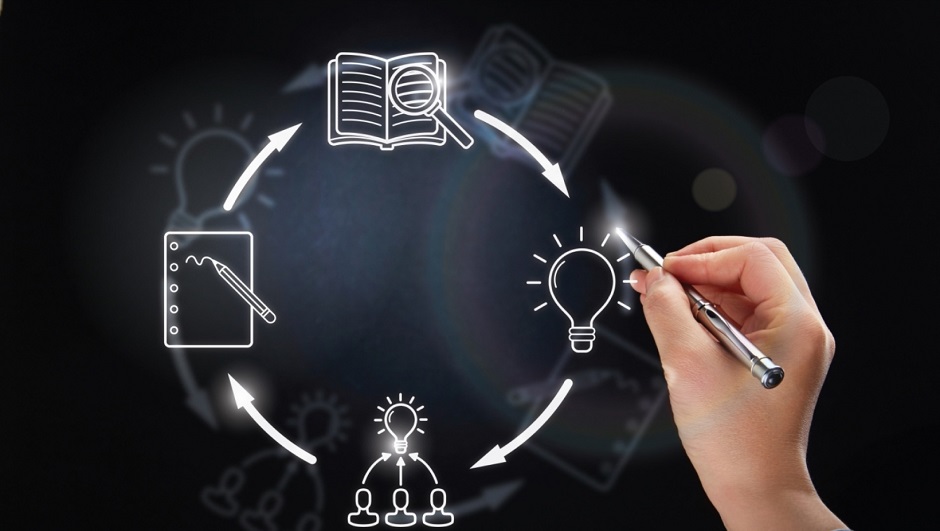 Futuro do Associativismo da DiásporaCriatividade
Futuro do Associativismo da DiásporaInfluência Social
Apoio jurídico. Incentivar intercâmbios. Promover a igualdade de oportunidades no país de destino, na Educação, na Cultura e nos meios de comunicação.
Viagens oficiais de reconhecimento às comunidades portuguesas e visitas às coletividades
Fomentar o relacionamento mais próximo entre representação diplomática e associações portuguesas da diáspora
Placas de honra p/associações
Medalhas de mérito p/indivíduos
Troca de recursos entre Estado e sociedade civil, com base em objetivos e interesses comuns
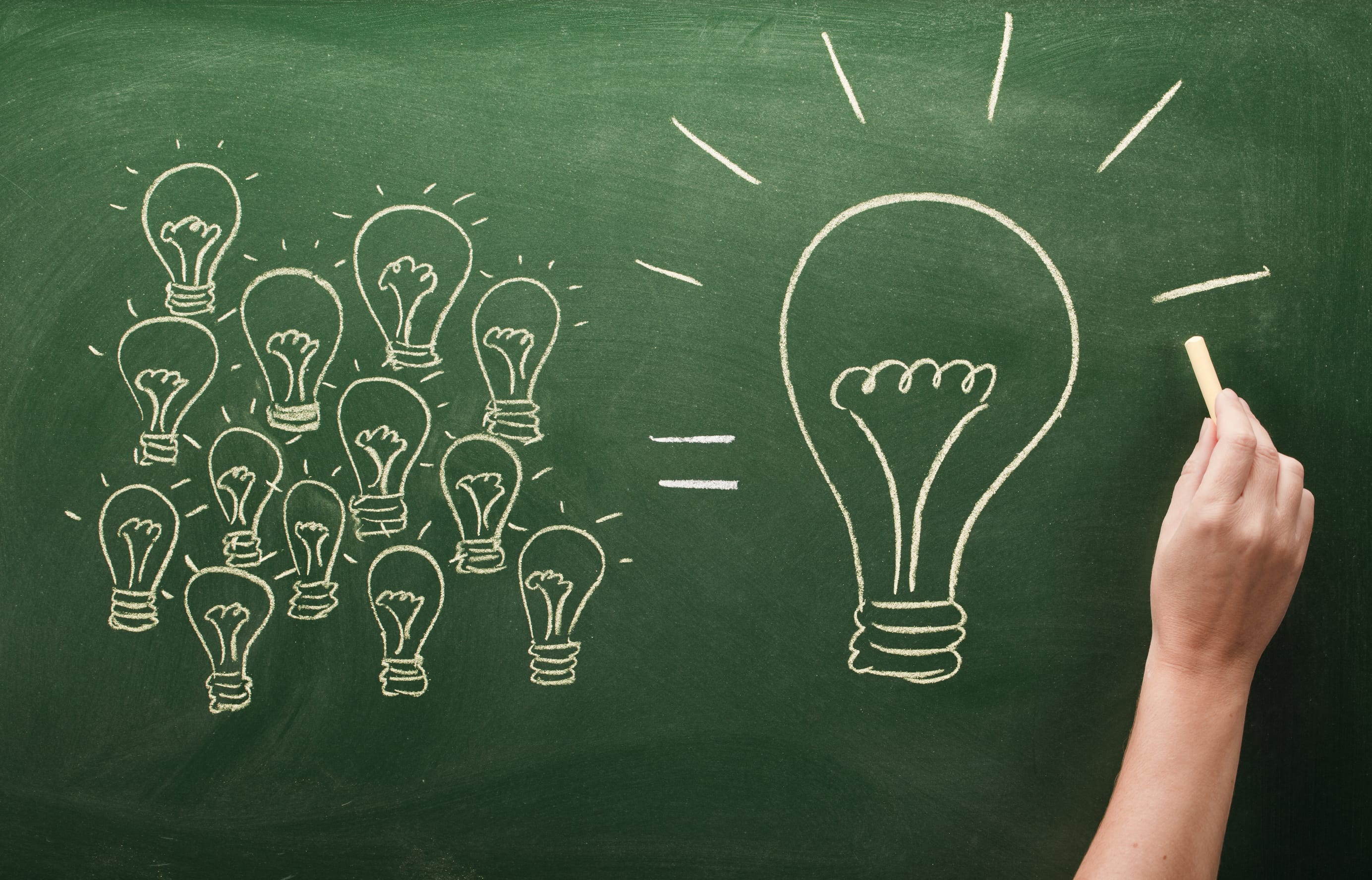 Futuro do Associativismo da DiásporaInfluência Política
Diáspora portuguesa enquanto agente de progresso, que contribui para o desenvolvimento da comunidade local e também de Portugal
Reconhecimento
Confiança
Prestígio Internacional
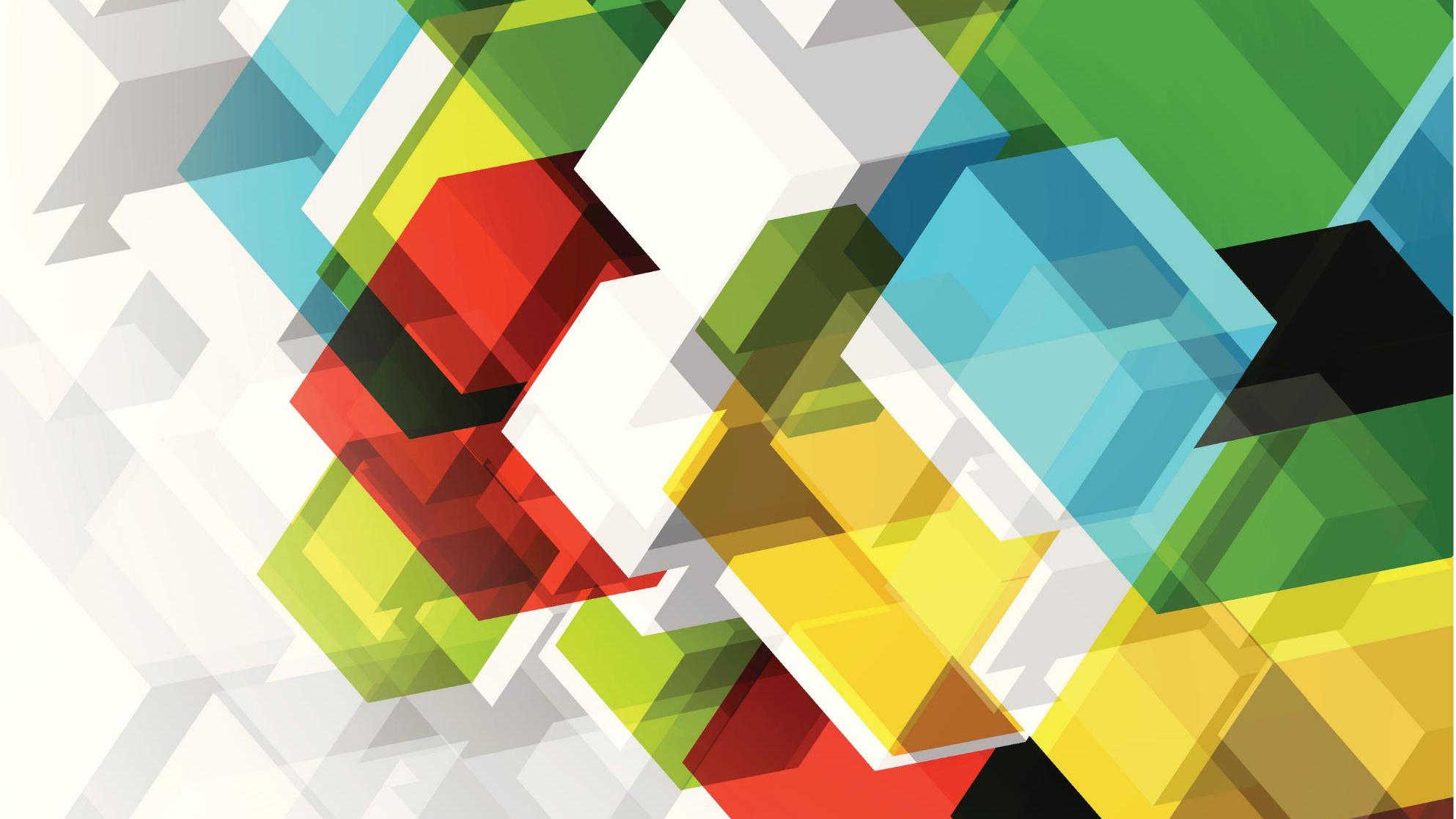 Muito obrigada pela atenção.

Maria Sousa Galito, setembro 2021